স্বাগতম
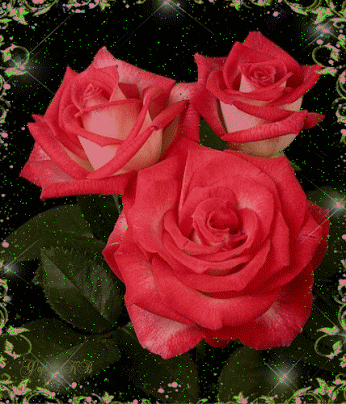 Lm Ashab Uddin Ridoy
পরিচিতি
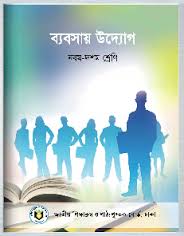 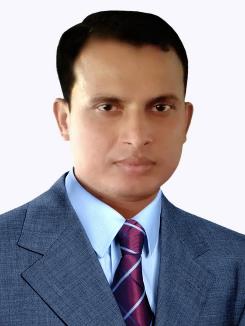 শ্রেণিঃ দশম
বিষয়ঃ ব্যবসায় উদ্যোগ
অধ্যায়ঃ সপ্তম
পাঠঃ শিল্প
সময়ঃ 
তারিখঃ
এলএম আছহাব উদ্দিন হৃদয়
সহকারি শিক্ষক
পেকুয়া বালিকা উচ্চ বিদ্যালয়
Lm Ashab Uddin Ridoy
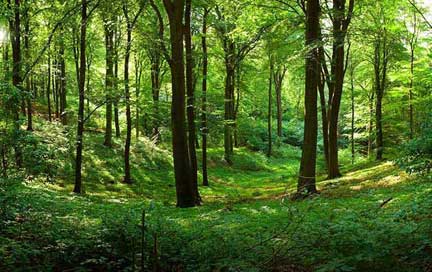 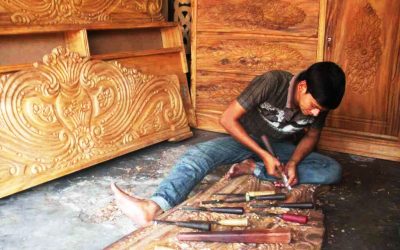 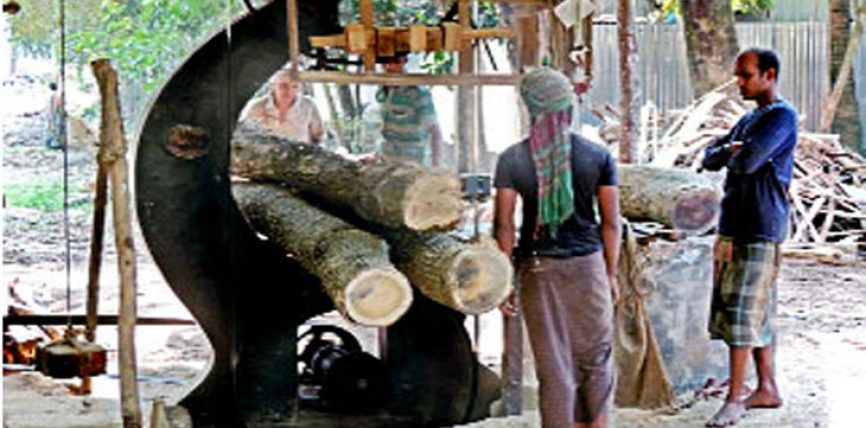 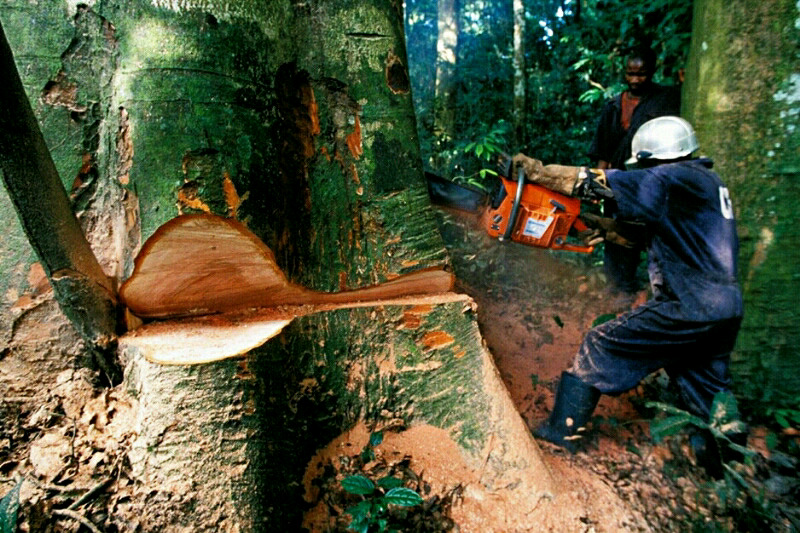 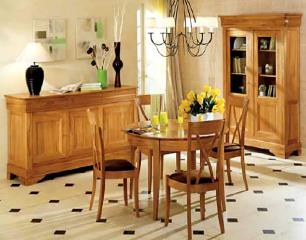 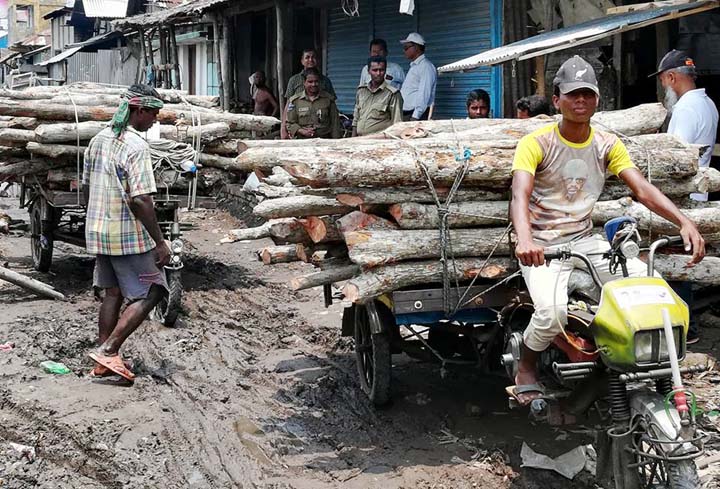 Lm Ashab Uddin Ridoy
আজকের পাঠ..
শিল্প
Lm Ashab Uddin Ridoy
শিখনফল..
এই পাঠ শেষে শিক্ষার্থীরা…
১।শিল্প কী তা বলতে পারবে;
২।শিল্পের ধারণা ও প্রকারভেদ বর্ণনা করতে পারবে;
3। বিভিন্ন শিল্প সম্পর্কে ব্যাখ্যা করতে পারবে।
Lm Ashab Uddin Ridoy
ছবিতে তোমরা কি দেখতে পাচ্ছ?
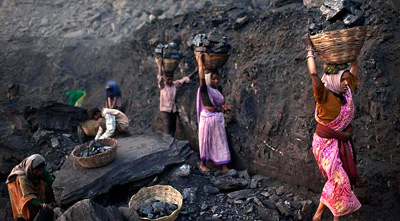 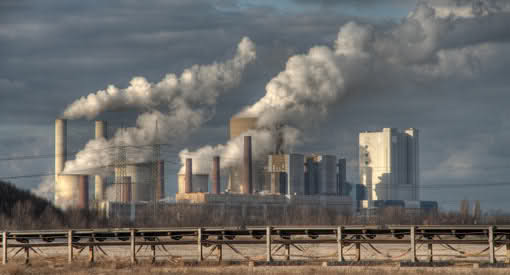 কয়লা থেকে বিদ্যুৎ উৎপাদন করা হচ্ছে।
Lm Ashab Uddin Ridoy
ছবিতে তোমরা কি দেখতে পাচ্ছ?
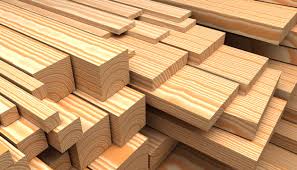 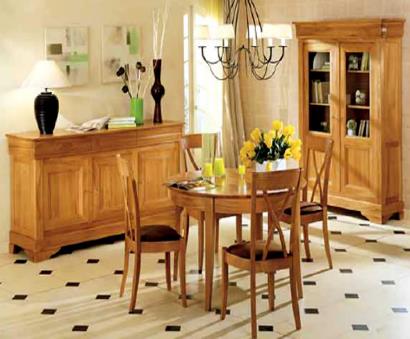 কাঠ দিয়ে আসবাবপত্র তৈরি করা হয়েছে।
Lm Ashab Uddin Ridoy
ছবিতে তোমরা কি দেখতে পাচ্ছ?
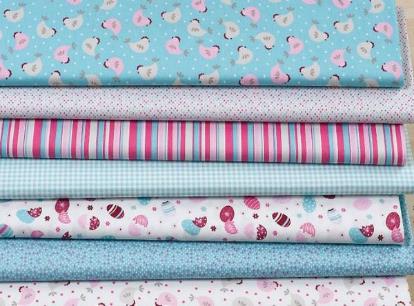 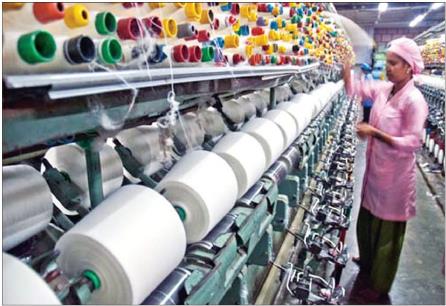 সূতা থেকে কাপড় তৈরি করা হয়েছে।
Lm Ashab Uddin Ridoy
কয়লা থেকে বিদ্যুৎ উৎপাদন, কাঠ থেকে আসবাবপত্র এবং
সূতা থেকে কাপড় তৈরি সবই কিসের উদাহরণ?
শিল্পের
শিল্পের সংজ্ঞাঃযে প্রক্রিয়ায় প্রাকৃতিক সম্পদ আহরণ,কাঁচামালে রুপদান এবং প্রক্রিয়াজাত করণের মাধ্যমে কাঁচামালকে মানুষের ব্যবহার উপযোগী পণ্যে পরিণত করা হয় তাকে শিল্প বলা হয়।
Lm Ashab Uddin Ridoy
একক কাজ
খাতায় লেখ
**শিল্প কাকে বলে?
Lm Ashab Uddin Ridoy
শিল্পের প্রকার ভেদ
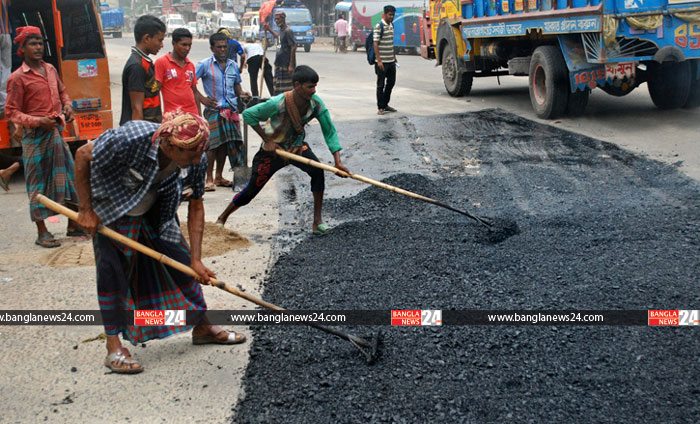 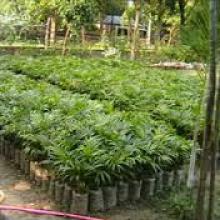 প্রজনন শিল্প
নিষ্কাশন শিল্প
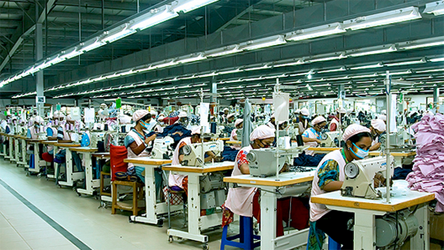 নির্মাণ শিল্প
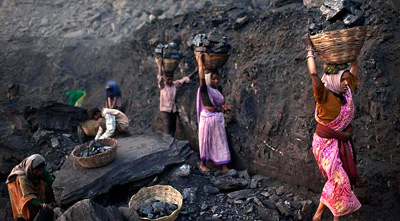 উৎপাদন শিল্প
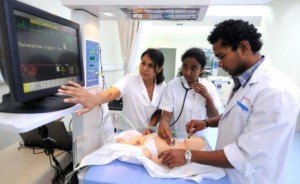 সেবা শিল্প
Lm Ashab Uddin Ridoy
এই ছবি দুটি কিসের?
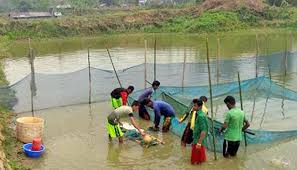 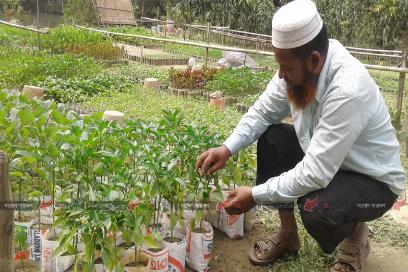 নার্সারি
হ্যাচারি
যে শিল্পের উৎপাদিত সামগ্রী পুনরায় সৃষ্টি বা উৎপাদনের কাজে ব্যবহৃত হয় তাকে প্রজনন শিল্প বলে।
Lm Ashab Uddin Ridoy
এই ছবি দুটি লক্ষ্য কর
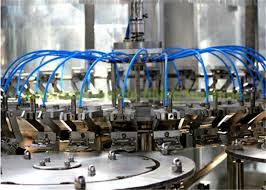 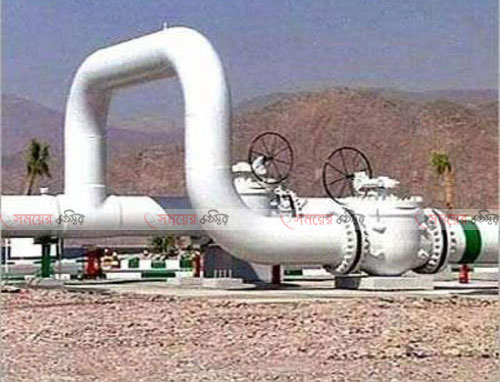 পানি নিষ্কাশন
গ্যাস উত্তোলন
যে শিল্পের মাধ্যমে ভূগর্ভ, পানি বা বায়ু হতে প্রাকৃতিক সম্পদ আহরণ করা হয় তাকে নিষ্কাশন শিল্প বলে।
Lm Ashab Uddin Ridoy
ছবি দেখে বল
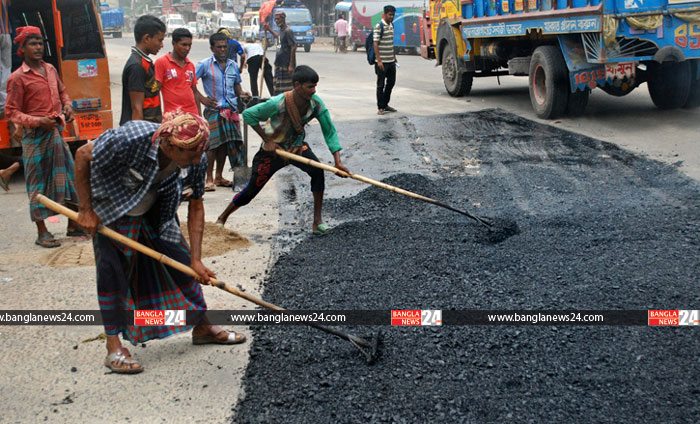 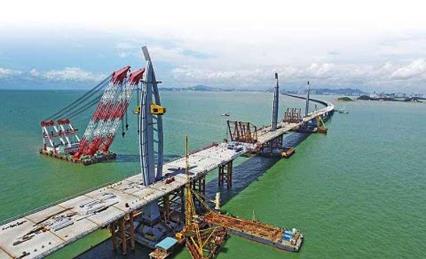 সেতু নির্মাণ
রাস্তানির্মাণ
যে শিল্পের মাধ্যমে রাস্তাঘাট ,সেতু ইত্যাদি নির্মাণ করা হয় তাকে নির্মাণ শিল্প বলে।
Lm Ashab Uddin Ridoy
ছবি দুটি লক্ষ কর?
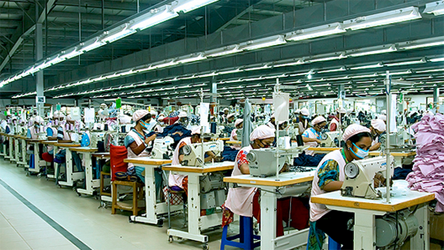 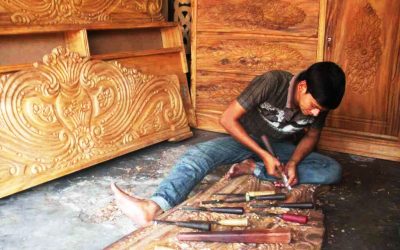 বস্ত্র শিল্প
কাঠ শিল্প
যে শিল্পে শ্রম ও যন্ত্রের ব্যবহারের মাধ্যমে কাঁচামালকে প্রক্রিয়াজাত করে চুড়ান্ত পণ্যে রূপান্তর করা হয় তাকে উৎপাদন শিল্প বলা হয়।
Lm Ashab Uddin Ridoy
এই ছবি দুটিতে কী দেওয়া হচ্ছে?
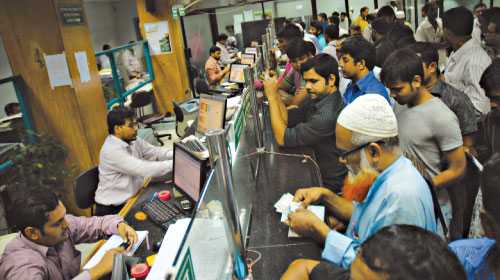 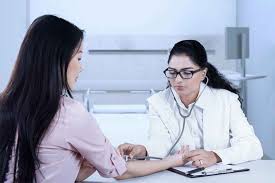 ব্যাংকিং সেবা
স্বাস্থ্য সেবা
যে শিল্প বিভিন্ন প্রকার সেবা প্রদানের মাধ্যমে মানুষের জীবনযাত্রা সহজ ও আরামদায়ক করে তাকে সেবা শিল্প বলে।
Lm Ashab Uddin Ridoy
জোড়ায় কাজ
খাতায় লেখ
**যে কোন দু’টি শিল্পের সংজ্ঞা দাও।
Lm Ashab Uddin Ridoy
মূল্যায়ন
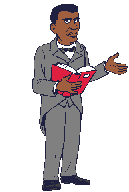 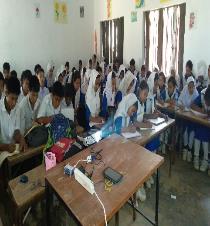 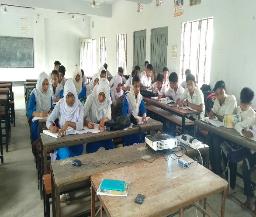 ১। উৎপাদনের বাহন কোনটি?
২। একটি নিষ্কাশণ শিল্পের উদাহারণ দাও।
৩। শিল্প কত প্রকার ও কি কি?
৪। প্রজনন শিল্প কাকে বলে?
৫। স্বাস্থ্য সেবা কোন শিল্পের অন্তর্গত ?
Lm Ashab Uddin Ridoy
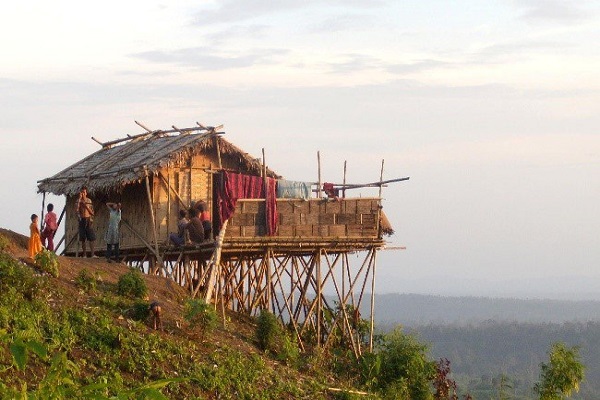 বাড়ীর কাজ
** নিচের ছকটি ব্যবহার করে বিভিন্ন প্রকার শিল্পের পাঁচটি করে উদাহরণ লিখে আনবে।
Lm Ashab Uddin Ridoy
ধন্যবাদ
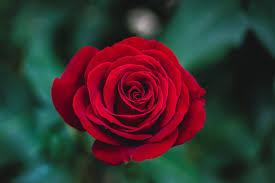 Lm Ashab Uddin Ridoy